Your Life/AD&D BenefitsCollege of Central Florida 2021 Plan Year – For Retirees Currently Enrolled in Retiree Life Insurance
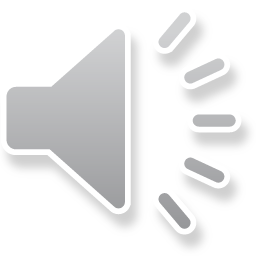 [Speaker Notes: Welcome to the Life/AD&D benefits presentation.  

College of Central Florida has partnered with Standard Insurance Company, also known as The Standard, to offer Life and Accidental Death and Dismemberment insurance. 
   
Consider your individual needs as you make decisions about your benefits. Throughout this presentation, we will help you understand how these benefits can keep your family’s financial lives moving in the right direction.]
Life Insurance Plan Features
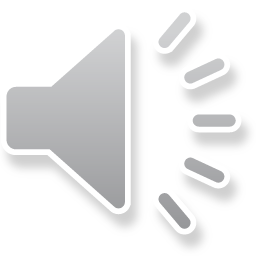 2
[Speaker Notes: In addition to the life benefits, there are other valuable features included with this plan.  

You are covered whether the loss occurs on or off the job. 

Repatriation covers the expenses incurred to transport your remains when death occurs while traveling 200 miles or more from home, but not to exceed $5,000 or 10% of the Life Insurance Benefit, whichever is less.

The Accelerated Benefit gives active employees & their dependents who qualify and have a life expectancy of less than 12 months the option to receive up to 80% of their Life insurance.  The money can be used to pay bills, cover medical expenses, or any way you choose. There are no restrictions on how this money may be spent.

Coverage can be continued upon retirement. You cannot be insured as both active EE & a retiree If you return to work at the college.  Retired members are not eligible for Dependents Life Insurance

Finally, if your employment with the college ends, you may be eligible to continue your employer and EE paid coverage under Portability.  Conversion is available when your coverage ends or reduces.]
Travel Assistance
An included service that connects you to resources when you’re traveling more than 100 miles from home.
Help when you need it
Available 24/7
Domestic or international travel, business or pleasure
Retirees covered under the group policy (5K) also have access to this service. Retirees enrolled under the portability or conversion plans do not.
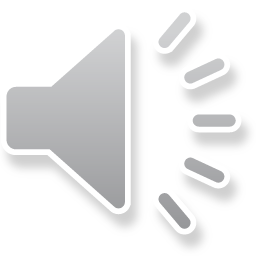 3
[Speaker Notes: EEs covered for life insurance are automatically enrolled for Travel Assistance. You can use this service right now to prepare for trips and for help while traveling. If an illness, accident or lost item disrupts a trip, Travel Assistance can offer support for finding medical and legal services and replacing lost credit cards and passports. With an injury that’s serious enough to end your trip, this service can help with transport back to the United States for further treatment.]
Life Services Toolkit
Life insurance participants and their beneficiaries have more protection from financial hardship in the event of a death.
Participant Services
Beneficiary Services
Estate Planning Assistance
Grief Support
Funeral Arrangements
Legal Services
Identity Theft Prevention
Financial Counseling
Retirees covered under the group policy (5K) also have access to this service. Retirees enrolled under the portability or conversion plans do not.
Financial Planning
Support Services
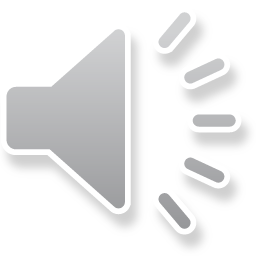 Health and Wellness
Online Resources
4
[Speaker Notes: Employees covered for life insurance have access to Life Services Toolkit.   Use the site’s online resources to help with will preparation, as well as funeral, legal and financial planning. In addition to the online tools, your beneficiaries receive grief, legal and financial counseling in the year after your death.]
Additional Resources
Why Life Insurance 
Videos and Claim Examples 

Estimate your Needs
Life Insurance Calculator

Life Insurance 101
https://lifehappens.org/life-insurance-101/
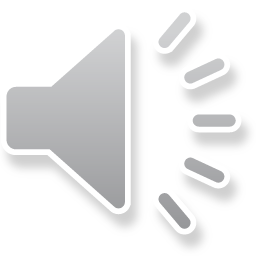 September 30, 2020
[Speaker Notes: To learn more about life insurance and how you can protect your family’s lifestyle, visit these additional resources.]
For Your Information
These policies have exclusions, limitations, reductions of benefits, and terms under which the policy may be continued in force or terminated. Please review the benefits summary and other enrollment materials from The Standard for further details before making a purchase decision and enrolling. 

Contact The Standard for additional information, including costs and complete details of coverage. 
	Life Claims			800.628.8600
	Continued Benefits		800.378.4668
	Medical Underwriting		800.843.7979
	General Inquires		800.325.5757
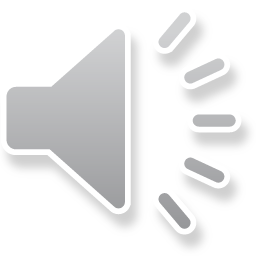 6
[Speaker Notes: And now for the fine print. This policy has exclusions, limitations, reduction of benefits. Please contact your Human Resources for a certificate of coverage. 

Thank you for attending our presentation.  If you need additional assistance understanding your benefits or help filing a claim, please contact The Standard at one of the numbers shown on this slide.]
[Speaker Notes: Questions?
Please follow up with [Account Manager, Enrollment Specialist] about any outstanding questions or issues you may have.

Thank you!]